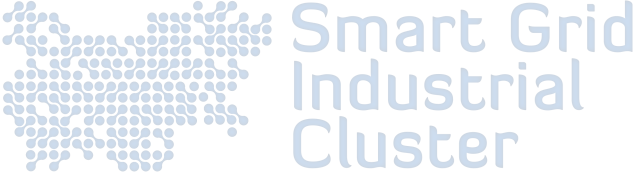 Енергийните кооперативи  от „умни” сгради –  непосредствената  перспектива
Д-р инж. Иван Желязков  Индустриален Клъстер Умни Мрежи
Европейската линия
Енергийни общности: Директива 944 / 2019
„Гражданската енергийна общност“ е
„правен субект“ който може да  извършва:
производство на енергия
разпределение
доставка
потребление
агрегиране
съхраняване на електроенергия
услуги за повишаване на енергийната  ефективност
услуги за зареждане на електрически  превозни средства
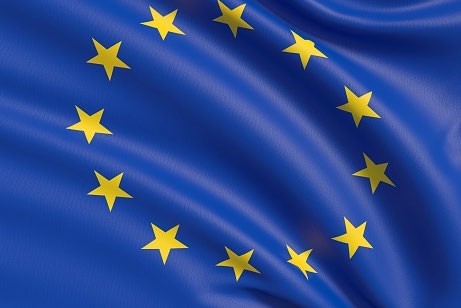 Подход
Енергийни	Общности – или – Енергийни
Кооперативи?
В различните държави се избира форма според  националната специфика.
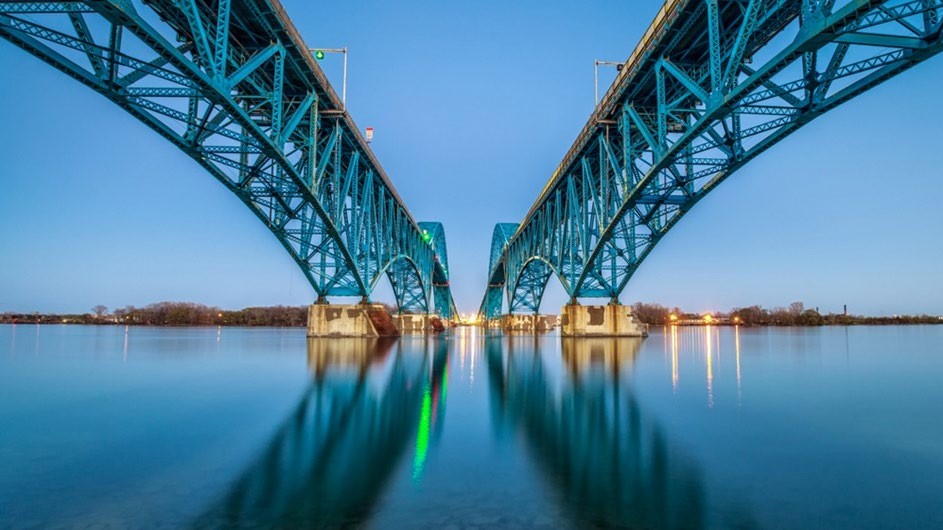 Умни Сгради
Интелигентните Сгради
са сгради, които използват всички познати  автоматизирани и информационни  технологии за да създадат комфортна и  безопасна среда за обитателите и  икономично използване на ресурсите
Умните Сгради
са интелигентни сгради, изградени с Умни  Мрежи по технологиите на Невронните  системи и управлявани от Изкуствен  Интелект с цел с максимална оптимизация
на енергийните потоци.
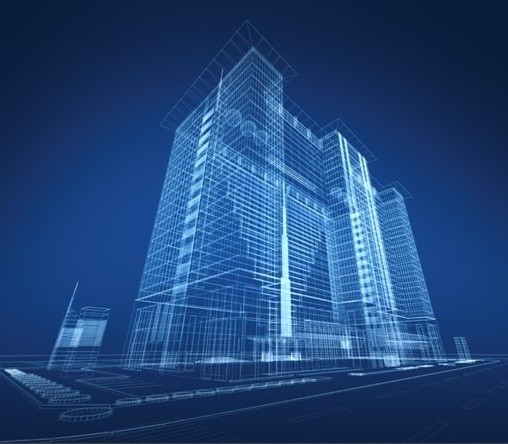 Умни Сгради
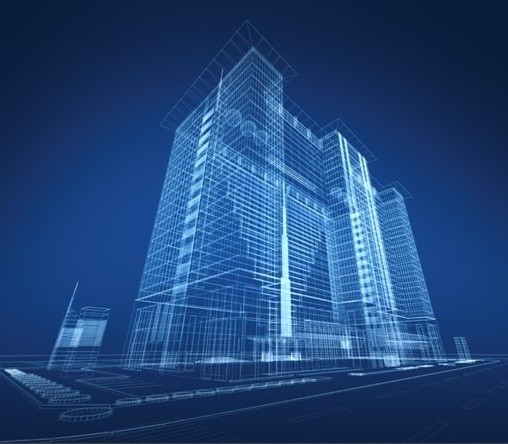 Умните Сгради  по определение	са  Енергийни Общности  на собствениците и
обитателите
Енергийни Общности и Умни Сгради
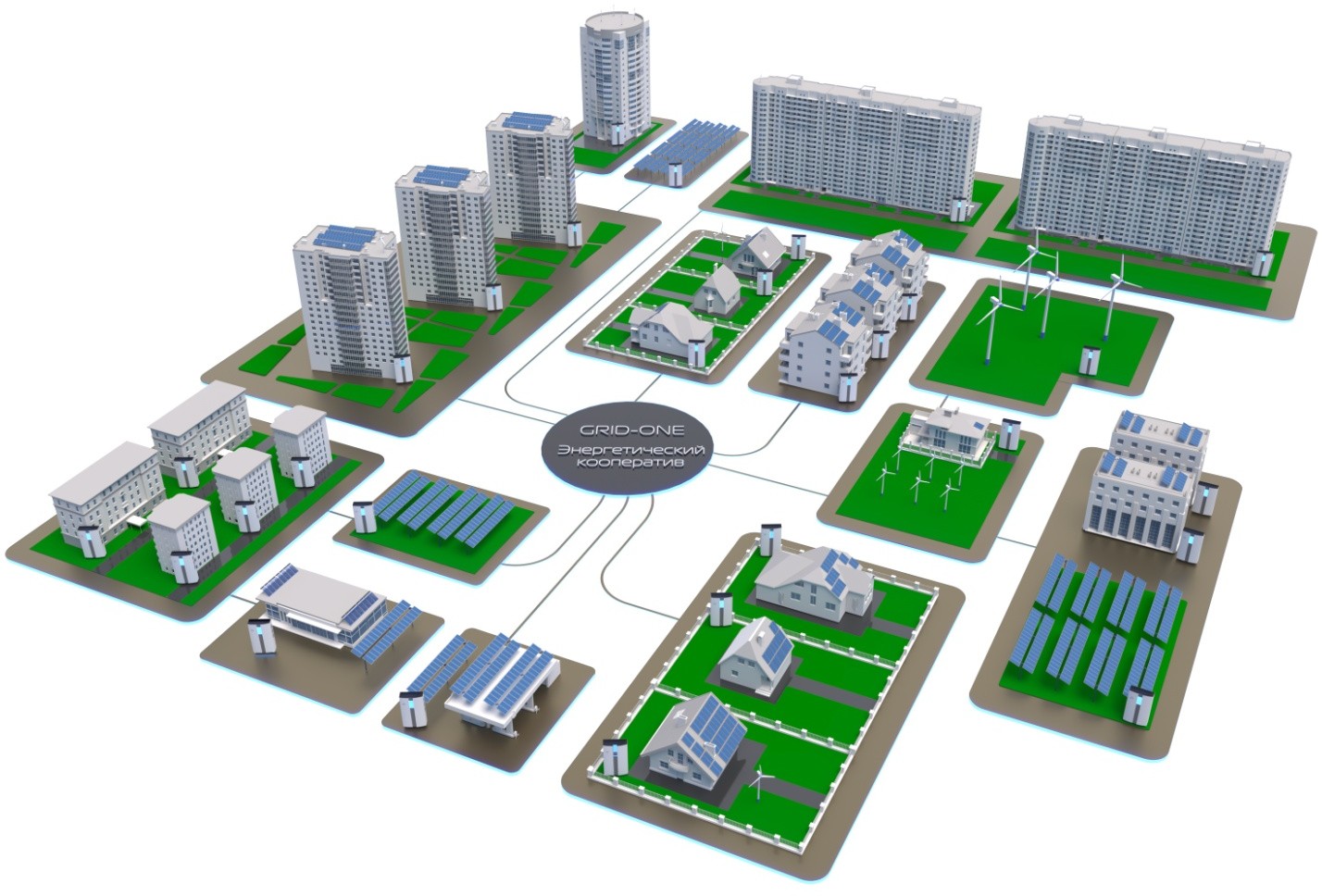 Енергийни Общности от Умни Сгради:
общност на обектите в сградата
общност на сградите в района

Функции:
производство на енергия
разпределение
доставка
потребление
агрегиране
съхраняване на електроенергия
	услуги за повишаване на енергийната  ефективност
услуги за зареждане на електрически превозни средства
Технологиите
Предизвикателството в Умните Сгради:  НЕПОЗНАТО ДО СЕГА СЪЧЕТАНИЕ НА  ТЕХНОЛОГИИ и ИЗДЕЛИЯ НА
ПРОИЗВОДИТЕЛИ
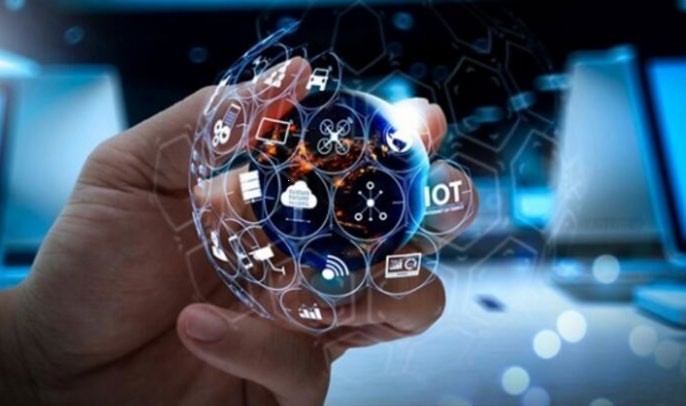 Технологиите
Изкуствен Интелект (AI)
Системи за управление  на сградата (BMS)
SMART GRIDS
сензори
задвижващи мех-ми
Разширена реалност (AR)
Всички протоколи за  комуникация
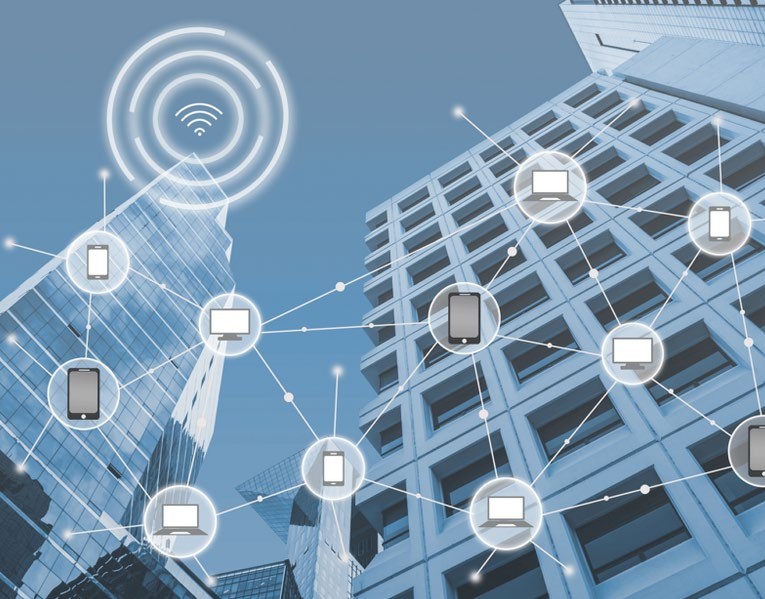 Прдизвикателствата
Няма всепризнат Европейски опит за организация и  пазар на услуги за Енергийни общности.
Всяка държава има национални особености
Има технологии, с които да се изграждат Енергийни  Общности, но те не са популяризирани
Готвят се Европейски средства: но няма законова  база
Гордиев Възел
Стимулиране на Енергийните Общности от Умни Сгради:
ефективни са само локалните / механизми – на местно,  общинско ниво.
необходима е поддръжка на националните носители на  технологии	чрез пазарни схеми.
Факторите в процеса имат разнопосочни първоначални интереси:
Институции
Финансова среда  Законова среда
Потребители  Производители
Бизнес
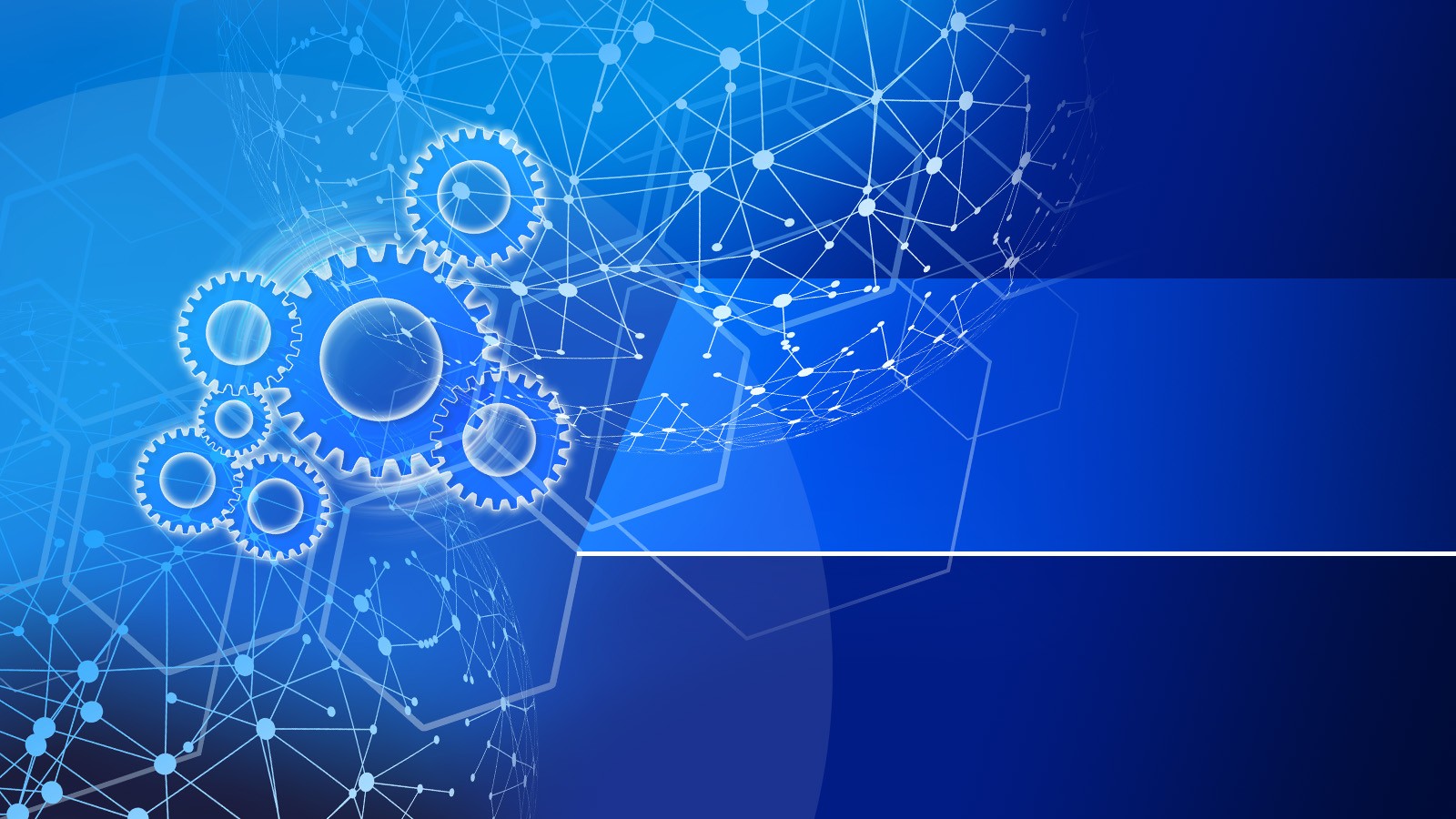 НАКЪДЕ ?
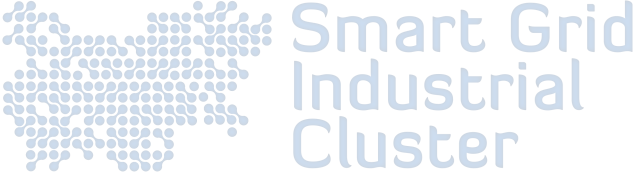 1-ва крачка: Закон за Енергийните Общности
Енергийнните общности  могат да се организират и  днес, но
Енергийнните общности в  ЕС са БЕНЕФИЦИЕНТИ НА  ОБЩНОСТНА ФИНАНСОВА  ПОМОЩ.
Нужна е законова среда.
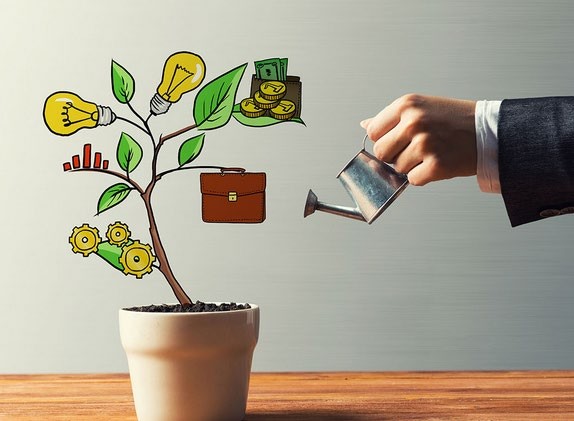 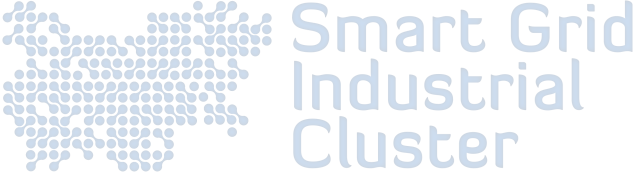 2-ва крачка: Национален пазарен механизъм
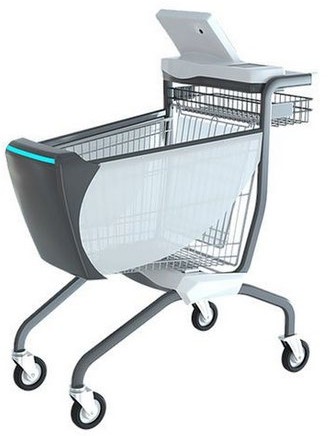 Пазар на високи технологии  съществува и днес, но
за развитието на Енергийнните  общности е нужен специализиран  ПАЗАРЕН МЕХАНИЗЪМ ЗА БЪРЗА  ПОПУЛЯРИЗАЦИЯ НА
ТЕХНОЛОГИИТЕ в България!
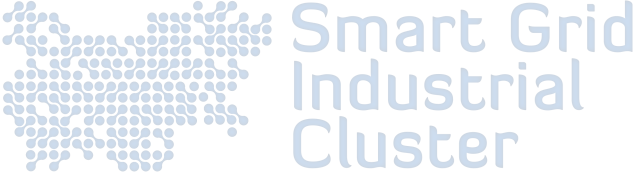 3-та крачка: Пилотни проекти
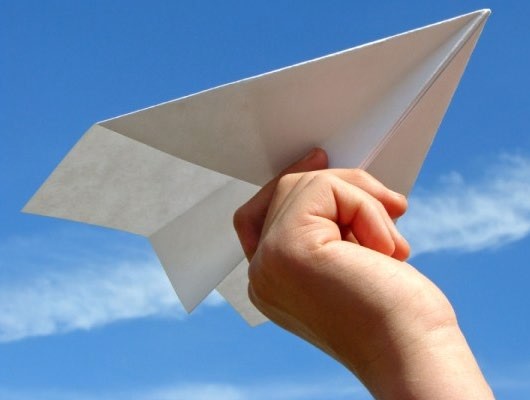 Умните сгради и  Енергийните общности са  икономически изгодни за  собствениците, обитателите  и инвеститорите, но
за ускорено навлизане са  нужни ПИЛОТНИ ПРОЕКТИ
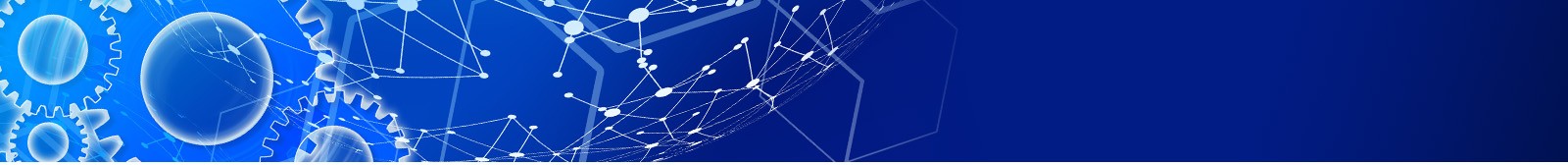 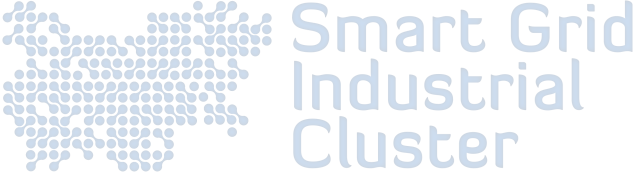 Необходим е оперативен и прозрачен диалог: NGO - Правителство
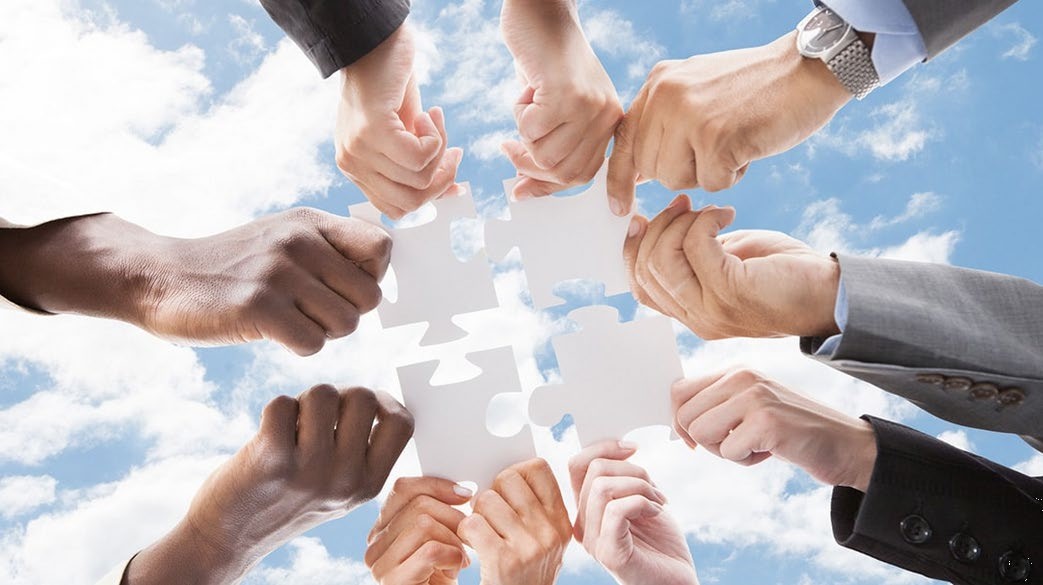 Благодаря за вниманието!